CONTINUING, PROFESSIONAL, AND EXECUTIVE EDUCATION PROPOSALMarch 30, 2021
Table of Contents
Proposal Description
Current State
What We Learned
Preliminary Recommendations
Benefits / Risks
Implementation Considerations
This initiative presents a revenue opportunity for SBU.
2
1
Proposal Description
Membership and Participation
Working Group Co-Chairs: 
Sarah Jourdain: Associate Professor, Chair, European Languages, College of Arts and Sciences
Karen (Kayla) Mendelsohn: Assistant Dean for Academic and Student Affairs, School of Health Technology and Management
This process engaged stakeholders from over 20 colleges, schools, and units across SBU (e.g., College of Arts and Sciences, College of Business, Renaissance School of Medicine, School of Professional Development, Career Center). In addition to the 22 Working Group members, we also engaged a variety of additional stakeholders through one-on-one interviews and guest speaker presentations.
3
1
Proposal Description
Proposal Overview
Initiative Type: Revenue Opportunity to expand SBU’s impact in continuing, professional, and executive education (CP&EE).
4
1
Proposal Description
Market Opportunity
Anticipated demographic and economic shifts present challenges for higher education while creating a compelling case for enhanced focus in continuing, professional, and executive education.
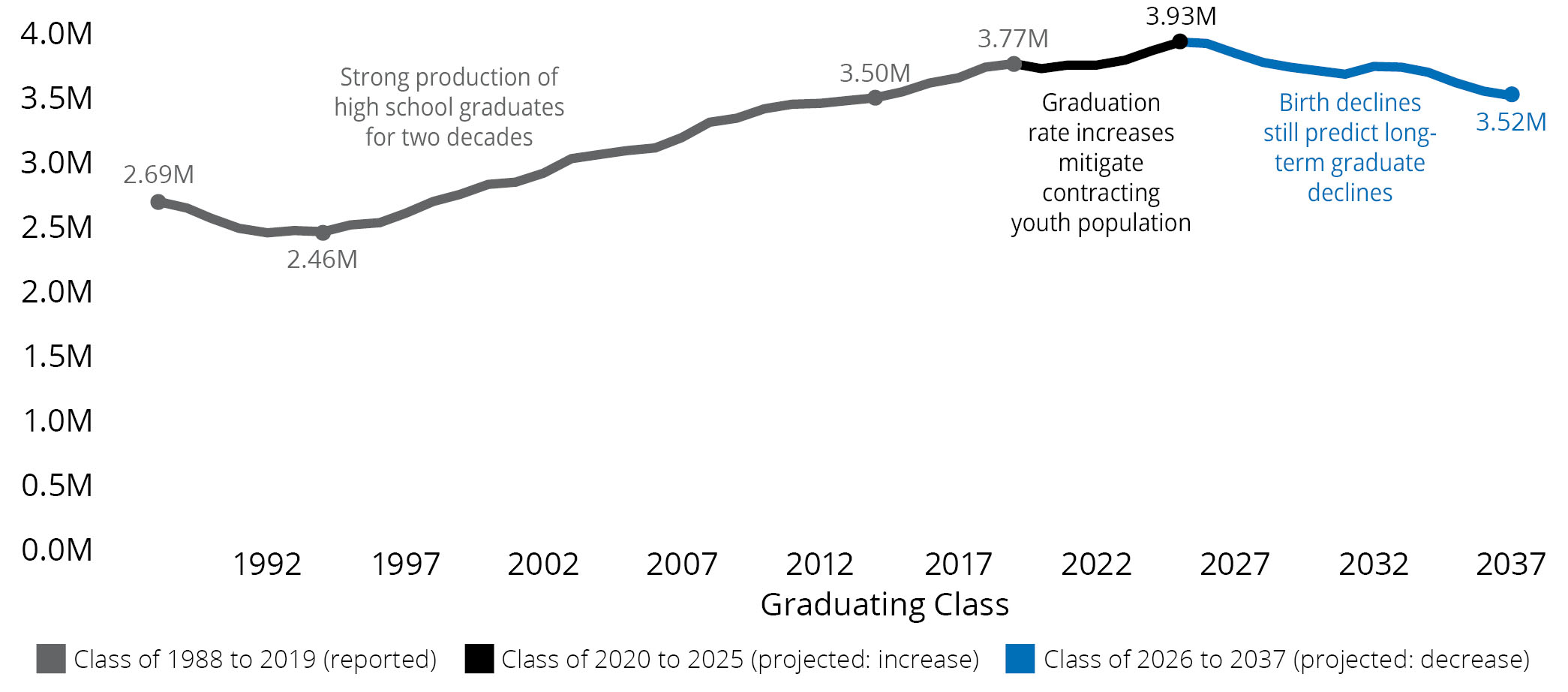 The undergraduate student population is estimated to drop by ~10% or more between 2019 and 2037 due to declining birth rates and high school graduating classes.
From 2026-2037, there will be a steady decline in high school graduates, in alignment with birth rate trends.
Half of the states in the Northeast are anticipated to have declining or stagnant graduating classes.
The number of graduates in New York is projected to remain stagnant or experience minor increases until the birth declines in the mid-2020s, when the regional downturns are projected to worsen.
Demographic shifts will also be accompanied by significant changes in the global economy. By 2030, an estimated 375 million workers (14% of the global workforce) will likely need to switch occupations and re-skill due to market forces including automation and digitization.1
Based on the market conditions and anticipated demographic trends, an increased focus on graduate programs could help SBU to offset a projected drop in undergraduate enrollment and address critical workforce needs.
Data and Image Source:  https://knocking.wiche.edu/report/
1. McKinsey, “Retraining and reskilling workers in the age of automation.”
5
1
Proposal Description
Revenue Opportunity
Continuing, professional, and executive education presents a significant revenue opportunity for SBU, as evidenced by the scale and success of leading regional and national players in this space.
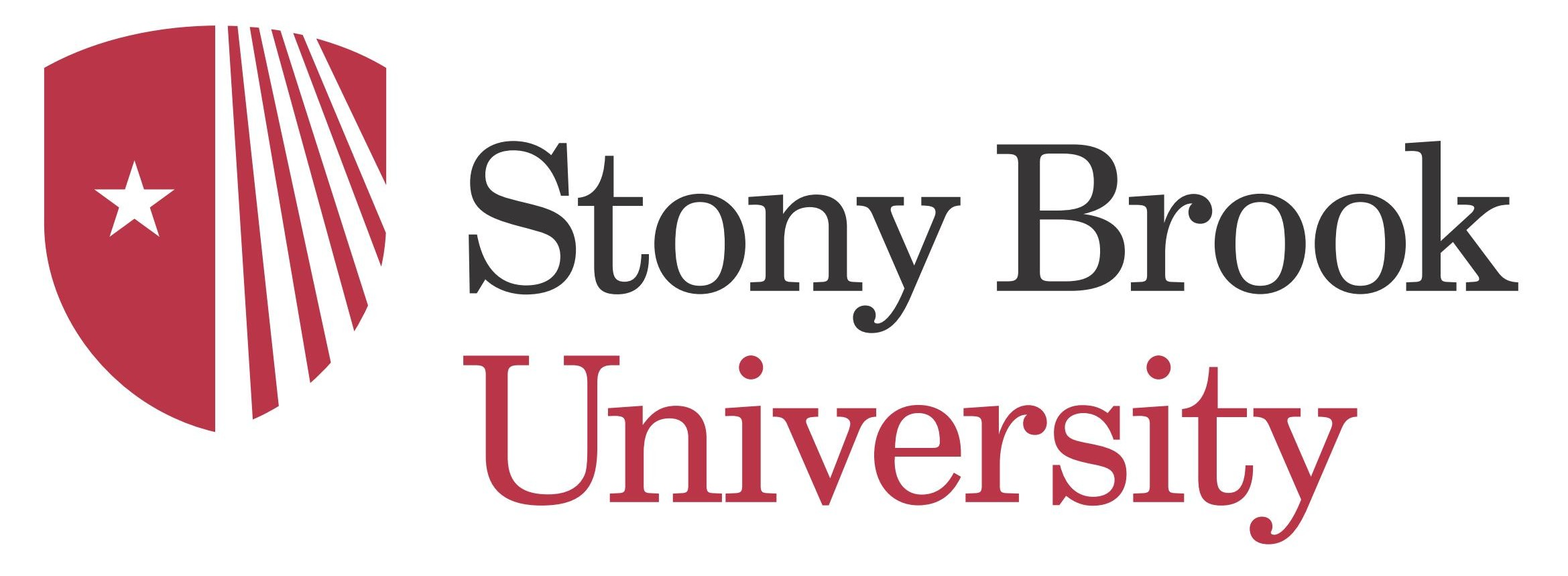 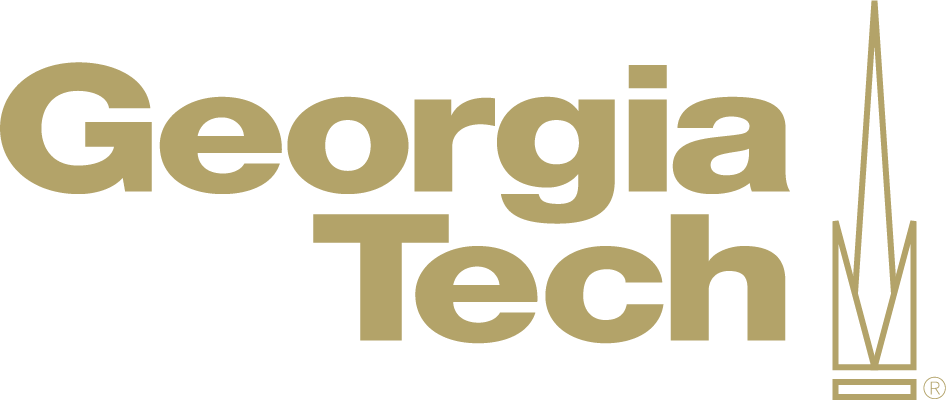 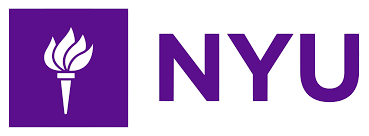 ~$5M-10M
CP&EE Revenues
~$100M-150M
1. SBU Financial Sustainability Update presentation (12/22/2020)
2. https://pe.gatech.edu/sites/default/files/GTPE-by-the-Numbers-FY20.pdf
3. https://www.sps.nyu.edu/content/dam/sps/communications/Annual_Report_2019-2020.pdf
6
1
Proposal Description
Progress to Date
The CP&EE Working Group has made significant progress in building a current state understanding of existing activity at Stony Brook and identifying potential avenues for future action.
Increased general awareness of the CP&EE at Stony Brook
Identified gaps and opportunities in Stony Brook’s current CP&EE organizational capabilities
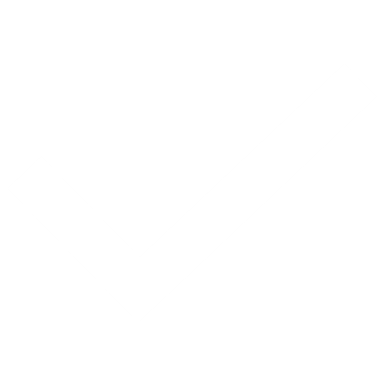 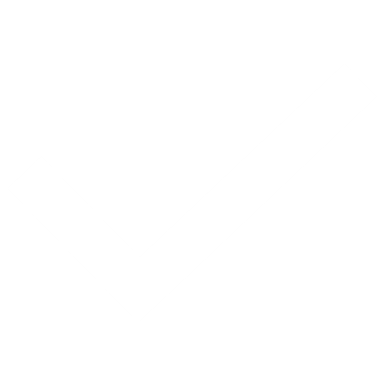 Drafted a working taxonomy to categorize CP&EE offerings
Surfaced governance, policy, and process considerations
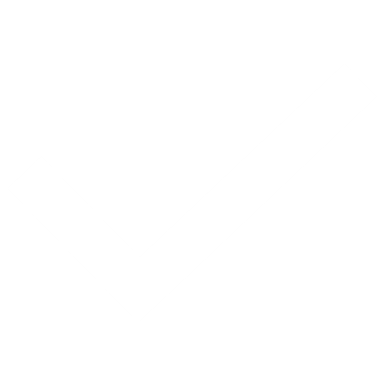 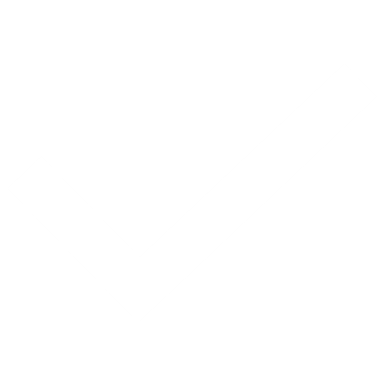 Developed a working inventory of existing CP&EE offerings
Explored potential near and longer-term organizational models to enhance growth and impact
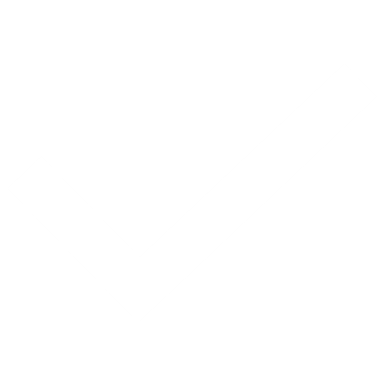 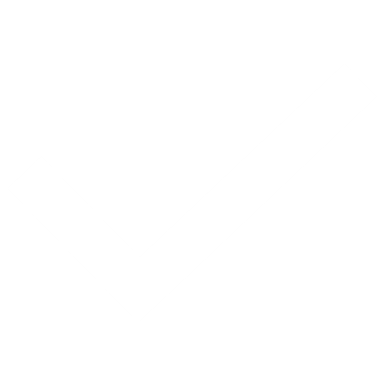 Increased understanding of the competitive landscape for CP&EE
Identified opportunities to minimize barriers and increase coordination
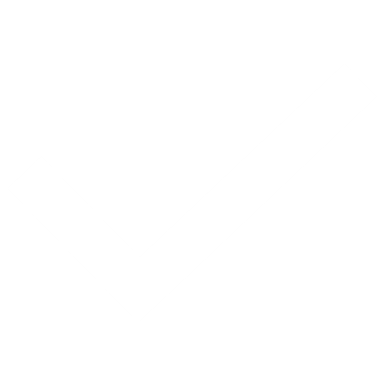 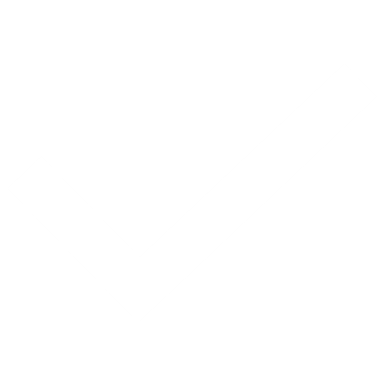 Increased awareness of potential partnership and program delivery models
Fostered productive dialogue among a diverse group of CP&EE stakeholders
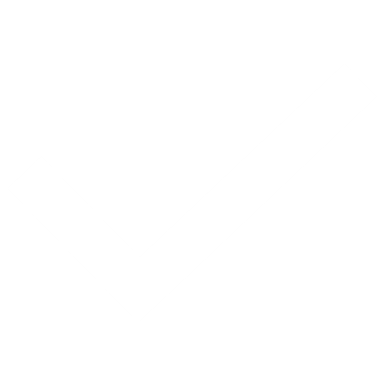 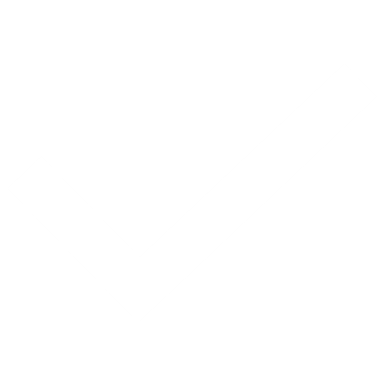 7
2
Current State
Current State Overview
Stony Brook’s distributed current state model prioritizes local control and quality assurance of CP&EE programming; however, the model is not optimized for scale.
8
2
Current State
Organizational Model Options
Transitioning to a more integrated model may bring existing assets and units into greater coordination, minimize transactional friction and barriers to impact, and stimulate near-term growth in CP&EE without creating significant cultural and organizational disruption.
More Integrated
More Independent
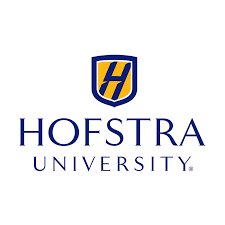 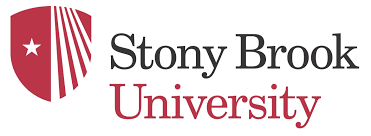 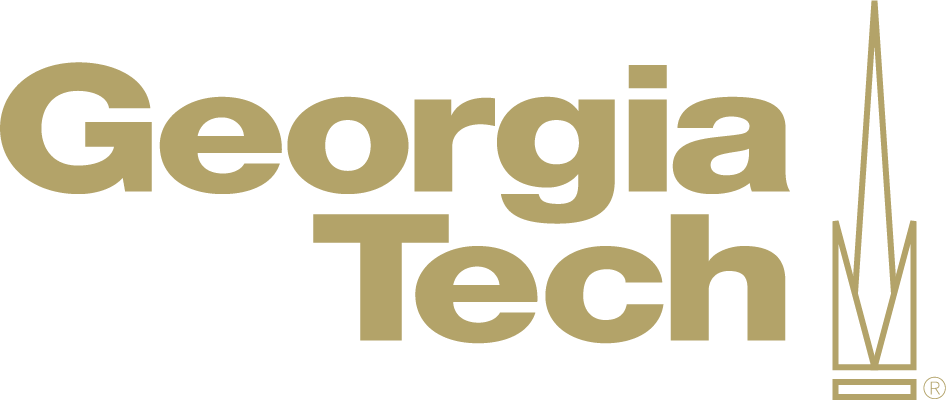 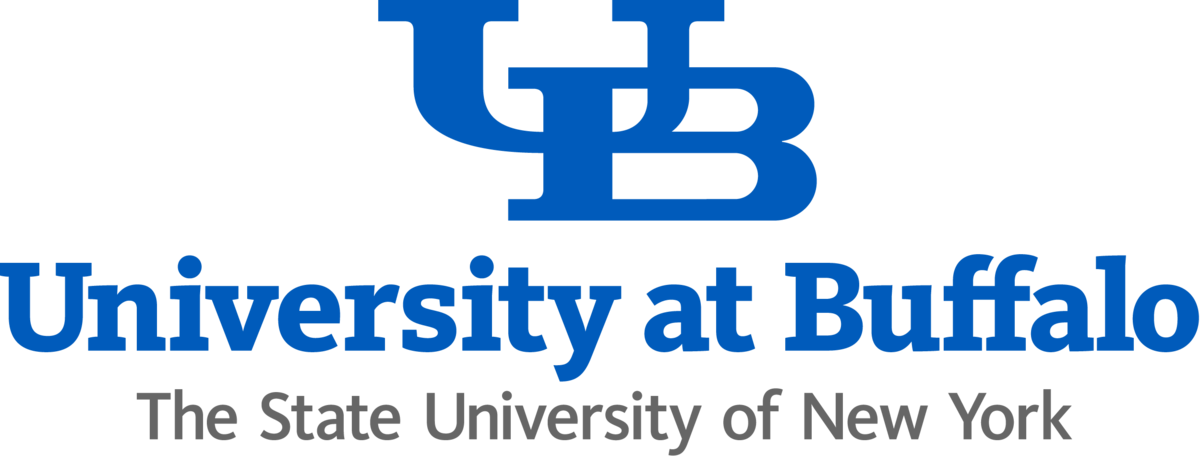 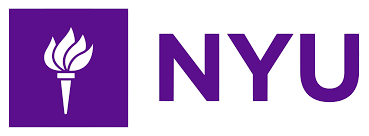 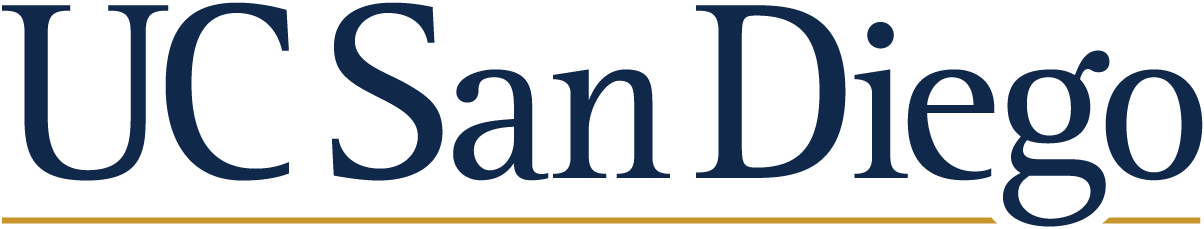 Notes: 
Most CPE units do not include executive education, which is often housed in business schools.
This visual aid is a rough, linear approximation. The degree of integration / independence of an institution’s continuing and professional education organizational model is multi-dimensional.
9
2
Current State
CP&EE Working Taxonomy
The Working Group developed a working taxonomy to categorize various current state CP&EE activities at SBU. This taxonomy informed the creation of our working inventory of offerings.
Non-Credit Offerings
Offerings do not earn formal academic or credit
Academic Credit Offerings
Credits appear on a formal transcript and some form of credential is awarded
DRAFT AS OF 2/23/21
NOTES
Modality (e.g., online, in-person, hybrid) is considered an attribute of CP&EE offerings and will be captured in the inventory but is not a category in the taxonomy because many offerings are provided in multiple formats.
Pre-college offerings (e.g., high school) are not in scope for this effort.
“Credit bearing certificates must be approved by SUNY and registered with NYSED. All credits must be applicable toward a degree program at the issuing institution. Noncredit certificates need no external approval and must be identified as such.”2
The CP&EE Inventory will be finalized based on this taxonomy.
Professional Development 
Offerings do not earn formal academic or continuing education credits
Continuing Education
Credits are not reflected on a transcript but meet external accrediting requirements
Seminars, Workshops, 
& Trainings (PD)
Often tailored for a specific audience or customer
e.g., Analytics with Excel
6
Master’s Degree Programs 
Professional master’s degree programs 
offered online or hybrid
e.g., MS in HR Management
4
Seminars, Workshops, 
& Trainings (CEU)
Individual online or in-person events, which meet external accrediting requirements
e.g., Continuing Medical Education
1
7
Non-Credit Certificates
Offerings that award certificates of participation 
but no formal credential
e.g., Project Management Certificates
Graduate Certificates (For-Credit)1
Formal certificate program that grants an official, 
for-credit Stony Brook credential 
e.g., Graduate Certificates- Coaching
2
PDU Conversion3
5
Courses (CEU)
Standalone courses in a variety of formats, which 
meet external accrediting requirements
e.g., Grand Rounds
Other Courses (Non-Credit) 
Miscellaneous non-credit and non-CEU offerings
e.g., audited courses
8
3
Courses (For Credit)
Courses that may be taken individually and result 
in Stony Brook academic credit 
e.g., Post-Baccalaureate Study- Pre-Health
PDU Conversion
Micro-Credentials
Credit-bearing offerings that signify that specific skills/competencies note such on a transcript
e.g., Micro-Credential in Leadership
Micro-Credentials
Non-credit offerings that signify that specific skills/competencies have been achieved
e.g., Digital Badges
The working CP&EE taxonomy was developed to provide Stony Brook stakeholders a common language, build a shared understanding, and guide discussion about the future of CP&EE at the University. Categories of activity are cross-disciplinary.
1. Includes some offerings with level 4 categorization, which designates NYSED. For simplicity purposes, level 4 categorization is excluded from this diagram. 2. Source: SUNY Micro-Credential Definition and Terms. 3. Professional Development Units may be converted to CEUs
10
2
Current State
Current CP&EE Activity
The draft heat map captures the variety of CP&EE offerings currently offered across SBU1.
DRAFT AS OF 2/23/21
1. Includes CSUs for which data was available; includes Master’s programs in which part-time study is available based on descriptions on Stony Brook websites. 2. Center for Corporate Education CEUs are PDUs that can be converted to CEUs. 3. These preliminary figures are likely incomplete due to the distributed nature of the portfolio.
11
3
What We Learned
What We Learned
While there is enthusiasm about the future potential of CP&EE at SBU, there is limited awareness of existing offerings and coordination of program development and delivery across campus.

There is no dominant player in CP&EE on Long Island, which presents an opportunity for SBU to capture significant market share in this space. Other institutions on Long Island, including Hofstra University and Long Island University, have relatively modest footprints in CP&EE in the current state
CP&EE presents a substantial revenue opportunity but will require greater alignment and collaboration and select strategic investments in key areas
The Working Group highlighted the need for greater integration, collaboration, and sharing of capabilities in the near-term
The Working Group prioritized capabilities including marketing, market research, and support services for more equitable access and greater coordination and increased investment
The Working Group also surfaced the need for a coordinated partnering strategy to best complement in-house capabilities
The Working Group identified several barriers to organizational change including financial resources, organizational complexity, and the absence of a University-level articulation of mission and vision for CP&EE
12
4
Preliminary Recommendations
Preliminary Recommendations
Preliminary recommendations to enhance CP&EE in the near-term (i.e., 2021-2024).
The formation of the CP&EE Steering Committee with a designated leader will be critical to the success of the broader CP&EE effort. This body will provide oversight and coordination, guide the development of a future-state organizational model, and support improved efficiency and growth across the organization.
13
4A
Preliminary Recommendation
The Big Opportunity: Future State Vision
Building on its success to date and its reach from Manhattan to Southampton, Stony Brook will become the unrivaled leader in CP&EE on Long Island by 2030 by addressing unmet consumer needs and driving regional economic growth. In so doing, Stony Brook can connect its 200,000 alumni and other audiences to a portfolio of relevant continuing education and lifelong learning opportunities.
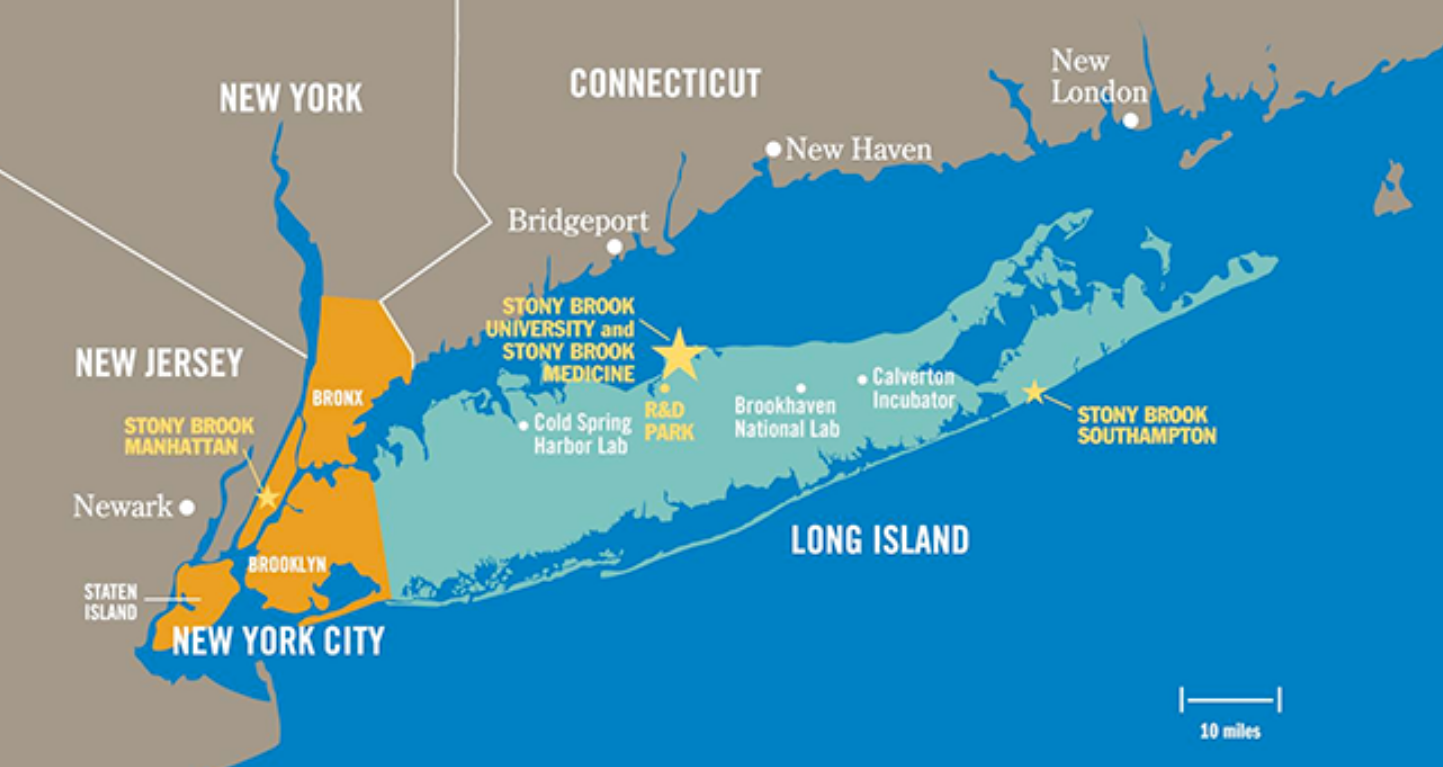 To expand growth and impact in CP&EE, Stony Brook will extend its competencies in blending internal strengths with partners' capabilities. Stony Brook will build its reputation in this area both as an independent actor and as a nimble integrator of internal competencies and external partnerships that deliver value to a vast community of learners.
Image: https://healthtechnology.stonybrookmedicine.edu/programs/pa/elpa/admissions/directions
14
4B
Preliminary Recommendation
Form an Office for CP&EE including an Executive Leader and a Steering Committee
Key Recommendation Steps
15
4B
Preliminary Recommendation
Role of the CP&EE Steering Committee
We anticipate the University will want to form a cross-functional CP&EE Steering Committee, with a designated leader at the Vice Provost level, to promote shared oversight and minimize barriers. Refinements will come through dialogue with SBU Executive Leadership.
Roles and Responsibilities of the CP&EE Steering Committee 
Provide oversight and leadership
Champion values
Advocate for CP&EE stakeholders 
Steward a balanced portfolio recognizing that not every offering will generate net-surplus revenue
Develop process for approving non-credit offerings building upon current shared governance
Provide access to incentives
Promote equitable access to resources
Facilitate dissemination of best practices
Oversee portfolio of external partnerships and evaluate new partner opportunities
Report on performance metrics and maintain accountability

Composition of the CP&EE Steering Committee
Representatives from various colleges, schools and units across SBU, including faculty in diverse areas
Representatives from relevant units (e.g., CELT, Marketing, Alumni Relations, Career Services)
This committee requires leadership, likely at the Vice Provost level
This body may report into the Provost's Office, the Vice President for Strategic Initiatives, or another unit, pending discussion by Executive Leadership
16
4C
Preliminary Recommendation
Maintain and Evolve the Taxonomy
Key Recommendation Steps
17
4D
Preliminary Recommendation
Maintain and Evolve the Inventory
Key Recommendation Steps
18
4E
Preliminary Recommendation
Develop Policies and Processes
Key Recommendation Steps
19
4F
Preliminary Recommendation
Increase Data Visibility
Key Recommendation Steps
20
4G
Preliminary Recommendation
Identify and Invest in Capabilities
Key Recommendation Steps
1. Please see Appendix for a list of CP&EE capabilities
2. SLA’s are commitments between service units and colleges/schools documenting quality and availability of services
21
4H
Preliminary Recommendation
Design a Partnering Strategy
Key Recommendation Steps
22
5
Benefits and Risks
Benefits and Risks
Expanding CP&EE programs presents a significant revenue opportunity for the University and the anticipated benefits are forecasted to outweigh the associated risks.
23
Implementation Considerations
6
Implementation Considerations
There are several key items for SBU to consider in its transition to implementation.

SBU’s leadership will need to clearly articulate and communicate the role of CP&EE within the broader mission of the University
SBU will need to move quickly and nimbly to take advantage of the near- and longer-term revenue opportunities in areas such as health, education, data analytics, and environmental science
Seizing this opportunity will require select strategic investments in key areas (e.g., market research, marketing, infrastructure/technology) and greater alignment across colleges, schools, and units
A strategic and business planning exercise will play a critical role in identifying a University-wide vision for CP&EE, priorities to realize this vision, success measures to track progress, and an execution roadmap to support implementation
The implementation effort will be time- and resource-intensive and may face some internal resistance
Implementation will likely require a step-wise approach with near-term integration paving the way for more significant organizational change in 18-36 months
24
Implementation Considerations
6
Near-Term Priorities
25
APPENDIX
7
Appendix
CP&EE Capabilities
OPERATIONS
Business processes in finance, enrollment, and contracting for program development and delivery
PEDAGOGICAL INNOVATION
Resources devoted to the ideation, incubation, and spin-off of academic technology and methodology
QUALITY ASSURANCE
Policies, processes, and structures to ensure consistent academic quality
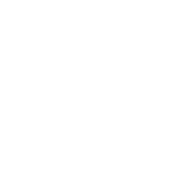 SUPPORT SERVICES
Customer/student support services focused 
on streamlining the student experience
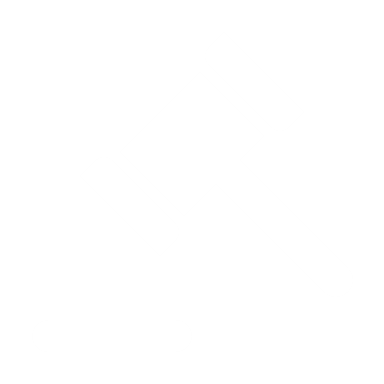 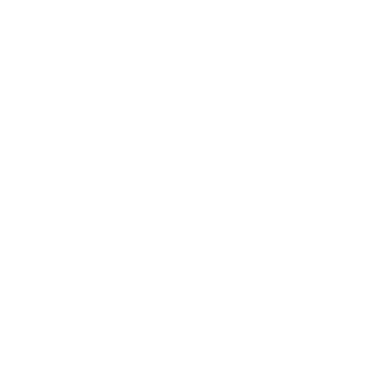 MARKET RESEARCH
Ability to scan and analyze the market to inform CP&EE ideation and alignment to industry demand
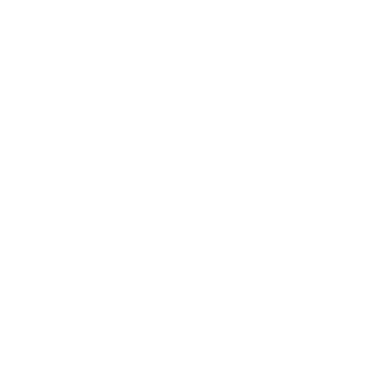 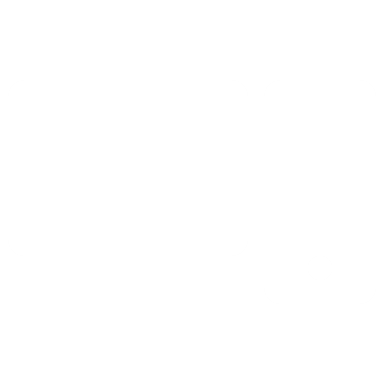 DATA & TECHNOLOGY
Data management and technology to design and deliver offerings (e.g., Salesforce, Slate, CVENT)
ALUMNI RELATIONS
Resources dedicated to connecting the 
university’s alumni network with its CP&EE offerings
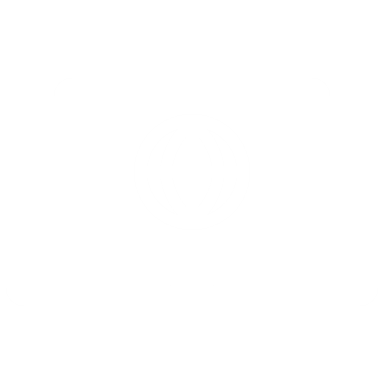 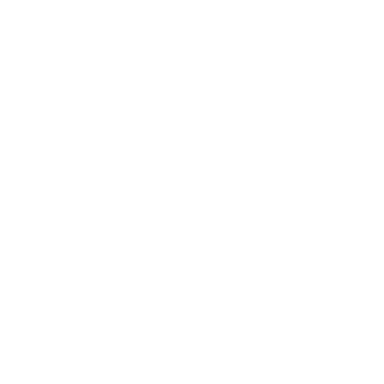 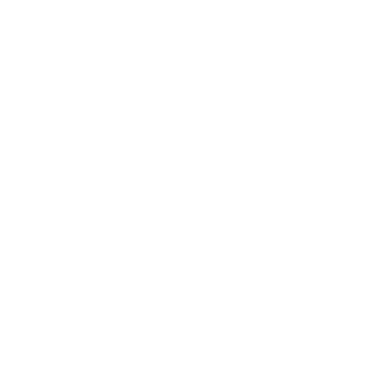 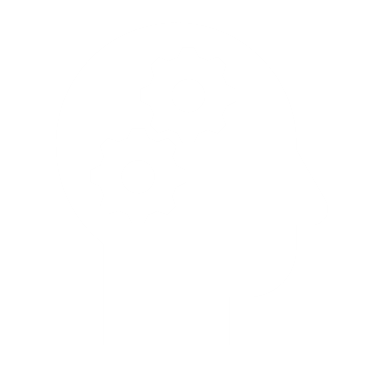 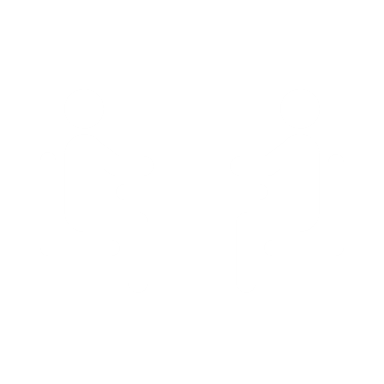 CORPORATE RELATIONS
Strategies and tools for effectively engaging corporate partners in CP&EE offerings
INSTRUCTIONAL DESIGN
Technology, design, and creative services to help generate customer-centric offerings
MARKETING
Ability to reach the desired audience with CP&EE offerings
27